American Institutes for Research /National Center on Family HomelessnessTransitional Housing for Survivors of Domestic and Sexual Violence:  A 2014-15 Snapshot
Overview Webinar #1 (Chapters 1-4)
Copyright © 2015 American Institutes for Research. All rights reserved.
Transitional Housing for Survivors of Domestic and Sexual Violence: A 2014 –15 Snapshot
Presenter:
Fred Berman, Senior Associate, American Institutes for Research / National Center on Family Homelessness
This project was supported by Grant No. 2012-TA-AX-K003 awarded by the Office on Violence Against Women, U.S. Department of Justice. The opinions, findings, conclusions, and recommendations expressed in this publication are those of the author and do not necessarily reflect the views of the Department of Justice, Office on Violence Against Women.
2
[Speaker Notes: At a high level, America’s Youngest Outcasts looks at the extent of child homelessness nationally and in the 50 states and the District of Columbia, ranks the states from 1 (best) to 50 (worst), and examines causes of child homelessness and the solutions.]
What’s on the Project Webpage?
The project webpage is www.air.org/THforSurvivors. The webpage contains links to 
The 12 chapters of the Report, each with an executive summary and a reference list;
The Methodology webinar and four Overview webinars;
Four brief podcast interviews highlighting the approaches of some of the providers we interviewed; and
Broadsides highlighting two of the many important topic areas this report addresses.
3
Chapters of the Report (Overview Webinar #1)
#01 -	Definition of “Success” & Performance Measurement 
#02 -	Survivor Access and Participant Selection 
#03 -	Program Housing Models 
#04 -	Taking a Survivor-Centered / Empowerment Approach: 	Rules Reduction, Voluntary Services, Participant Engagement
This is Overview Webinar #1.
4
Chapters of the Report (Overview Webinar #2)
#05 -	Program Staffing 
#06 -	Length of Stay 
#07 - Subpopulations and Cultural / Linguistic Competence 
#08 - OVW Constituencies  (Domestic Violence - Dating Violence - Sexual Assault - Stalking +Trafficking)
5
Chapters of the Report (Overview Webinars #3 & 4)
#09 - Approach to Services: Basic Support and Assistance
#10 - Challenges and Approaches to Obtaining Housing and Financial Sustainability
#11 - Trauma-Specific and Trauma-Informed Services for Survivors and Their Children
#12 - Funding and Collaboration: Opportunities and Challenges
6
The topics are interrelated.
7
Chapter 1: Definition of Success  & Performance Measurement
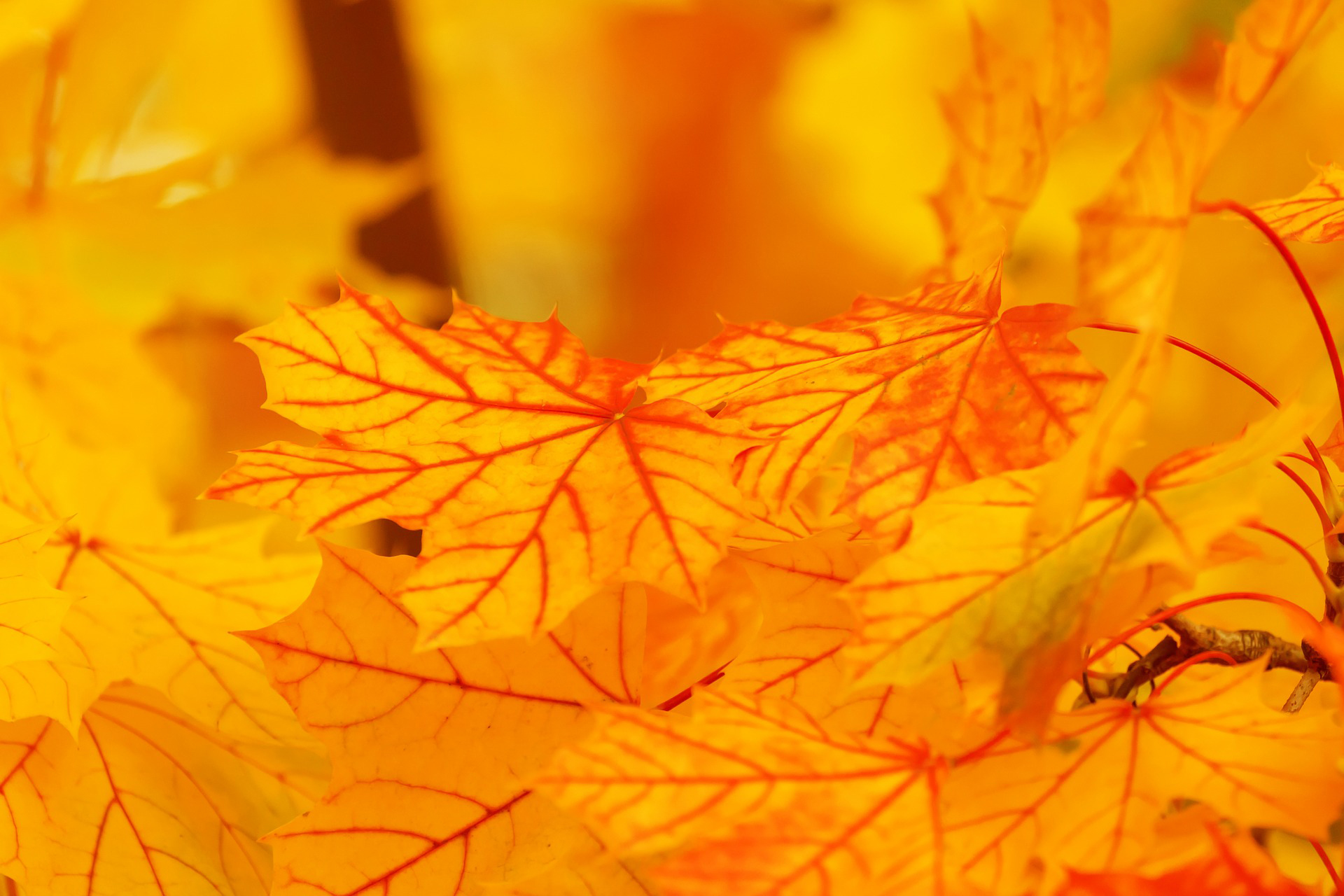 8
Definition of Success & Performance Measurement: Framework
Influenced by funding source / provider / survivor
Whose definition of success: the funder, the survivor, the provider, or staff?
What if different funders have different ideas about “success”?
What if funder and program participants have different ideas about success?
Are survivor-defined successes formally tracked, or “beneath the radar?”
Definition of success influences population targeted, services provided / approach, duration of assistance, etc.
Timeframe for measuring “success” (6 mos., 2 yrs., beyond?)
Process measures vs. outcome measures: (whose outcomes: participants’ or program’s?
9
Definition of Success &Performance Measurement: Approaches
Use of performance measures defined by funder
   Note: 42% of providers interviewed used HUD grants!
Use of FVPSA metrics
Survivor-defined goals and outcomes / “goal sheets”
Participant feedback
Examples of Approaches:
Domestic Violence Evidence Project: metrics and tools
Vera Institute of Justice
Washington State Coalition’s DV Housing First Evaluation
10
Definition of Success & Performance Measurement: Provider Comments
Success is helping participants obtain safe, violence-free, sustainable permanent housing and economic self-sufficiency.
Success is about supporting participants in defining their own goals and in making progress toward achieving those goals.
Success is about supporting participants in getting the help they want; and getting to a "better place" in the broadest sense -- increased safety, awareness of community resources, feeling better about themselves and their future, etc.
Comments on how providers measure program performance and participants’ progress towards their self-defined goals.
11
Definition of Success & Performance Measurement: Key Concepts
Balancing competing priorities (funders, participants, provider)
Balancing competing paradigms: housing-focused vs. victim/survivor-defined advocacy and goals
Focus on proximal outcomes, given impossibility of measuring long-term outcomes
Purpose of measuring performance: (a) assess effectiveness of efforts to support survivors, (b) inform performance improvements, (c) sustain funding
Quantitative metrics vs. reflective analysis
12
Definition of Success & Performance Measurement: Collection of Data
VAWA MEI semi-annual report: who gets counted, and who doesn’t get counted?
Use of diverse data systems
How / where do participant-defined goals get recorded?
HUD HMIS / Comparable Data Base
Confidentiality: VAWA framework, HUD framework (VAWA prohibition on using HMIS; participation in Coordinated Entry or “parallel system”), other legal protections
Provider comments about the data systems they use
13
Chapter 2: Survivor Access & Participant Selection
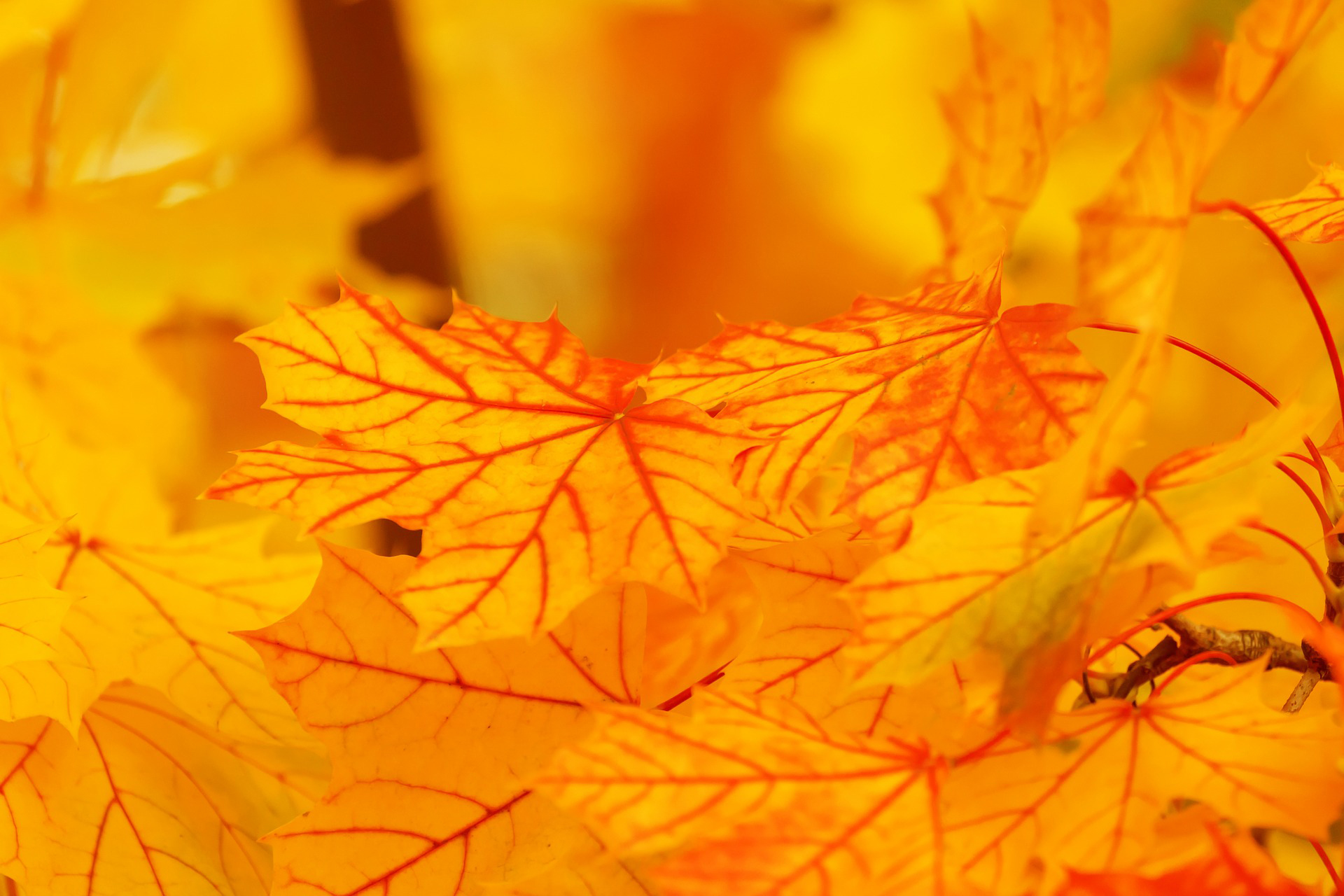 14
Survivor Access & Participant Selection: What Are the Options?
Strengths vs. Limitations of DV shelters, mainstream shelters for individuals / families, mainstream TH and RRH programs
Specialized TH programs (including both “traditional” TH and transition-in-place/RRH programs resourced to serve DV/SA survivors) are the best options for survivors who need longer-term trauma-informed support than a DV shelter can provide
Supply vs. estimated demand for “Specialized” TH
One unit of specialized TH for every 9 survivors who need it?
What happens when survivors can’t get into a “Specialized” TH program?
15
Survivor Access & Participant Selection: The Roles of DV Shelter vs. “Specialized” TH
Comparing the roles of DV shelter vs. “Specialized” TH: different realities / perspectives, depending on funding / staffing:
Sometimes DV shelter is better resourced to offer wraparound supports; sometimes the specialized TH program is better resourced; sometimes they have similar resources, but different length of stay limitations;
Sometimes specialized TH is seen as a resource for survivors prepared to address their needs independently; sometimes it is seen as providing an opportunity for survivors to work with staff on multiple needs.
As illustrated by the many provider comments, distinctions between DV shelter and transitional housing that may be true in one community don’t necessarily apply in other communities..
16
Survivor Access & Participant Selection: Non-Discrimination Context: OVW Framework
All OVW-funded TH programs are subject to VAWA / OVW provisions in the annual solicitation for TH grant proposals warning against "activities that compromise victim safety and recovery," including “restrictive conditions” and/or 
"policies or procedures that exclude victims from receiving safe shelter, advocacy services, counseling, and other assistance based on their actual or perceived age, immigration status, race, religion, sexual orientation, gender identity, mental health condition, physical health condition, criminal record, work in the sex industry, or the age and/or gender of their children.”
17
Survivor Access & Participant Selection: Non-Discrimination Context: Federal Laws
All providers are subject to non-discrimination laws
Housing providers (programs that own or lease their program housing) are subject to fair housing laws
All providers are subject to the Americans with Disabilities Act, and expectations about reasonable accommodations and reasonable modifications of policies and procedures:
Non-discrimination requirements and affirmative obligations are (also) applicable to survivors with mental health / trauma-related disabling conditions (e.g., PTSD, depression, etc.) and alcoholism ... which can affect participant behavior and participation levels.
18
Survivor Access & Participant Selection:Provider Approach/Comments on Sources of Referral
How are survivors referred for consideration?
Announcement of vacancies vs. no announcement 
Waiting lists vs. no waiting lists
Open referrals and self-referrals vs. limited referral vs. referrals only from agency shelter / outreach programs
No preconditions for referral vs. referring survivors who are: (a) “likely to be successful” or (b) “likely to make good use of resources” or (c) “employed or employable and likely to soon be able to cover their (share of) housing costs”
What about survivors who have already timed out of shelter?
19
Survivor Access & Participant Selection:Provider Approach/Comments on Participant Selection
How are participants selected?
Eligible (i.e., a survivor, homeless, etc.)
Household size compatible with housing stock (if provider owns or leases program housing)
Most urgent need (at imminent risk of further harm)
Greatest need (most serious issues)
First-come, first-served
Survivor has tenancy credentials to find a landlord willing to offer a lease (if program requires survivor to hold lease)
Ability to pay the rent or their share of housing costs in near-term, if contributing to rent is a program expectation
20
Survivor Access & Participant Selection:Lingering Challenges
Some potentially “problematic” criteria (i.e., too subjective, imposes “restrictive conditions,” or has potential disparate impact) 
Seems “motivated,” demonstrated “willingness” to make use of program resources, “compatibility” with program approach and focus, likely to achieve funder-targeted “success” (e.g., housing)
Committed to ending relationship with abusive partner
No untreated mental health or substance use issues, or behavioral health issues that exceed staff capacity to safely manage
Good “fit” with the other program participants
Recommend joint guidance from federal partners on selection criteria that balances funders’ different expectations, on-the-ground realities
21
Chapter 3: Program Housing Models
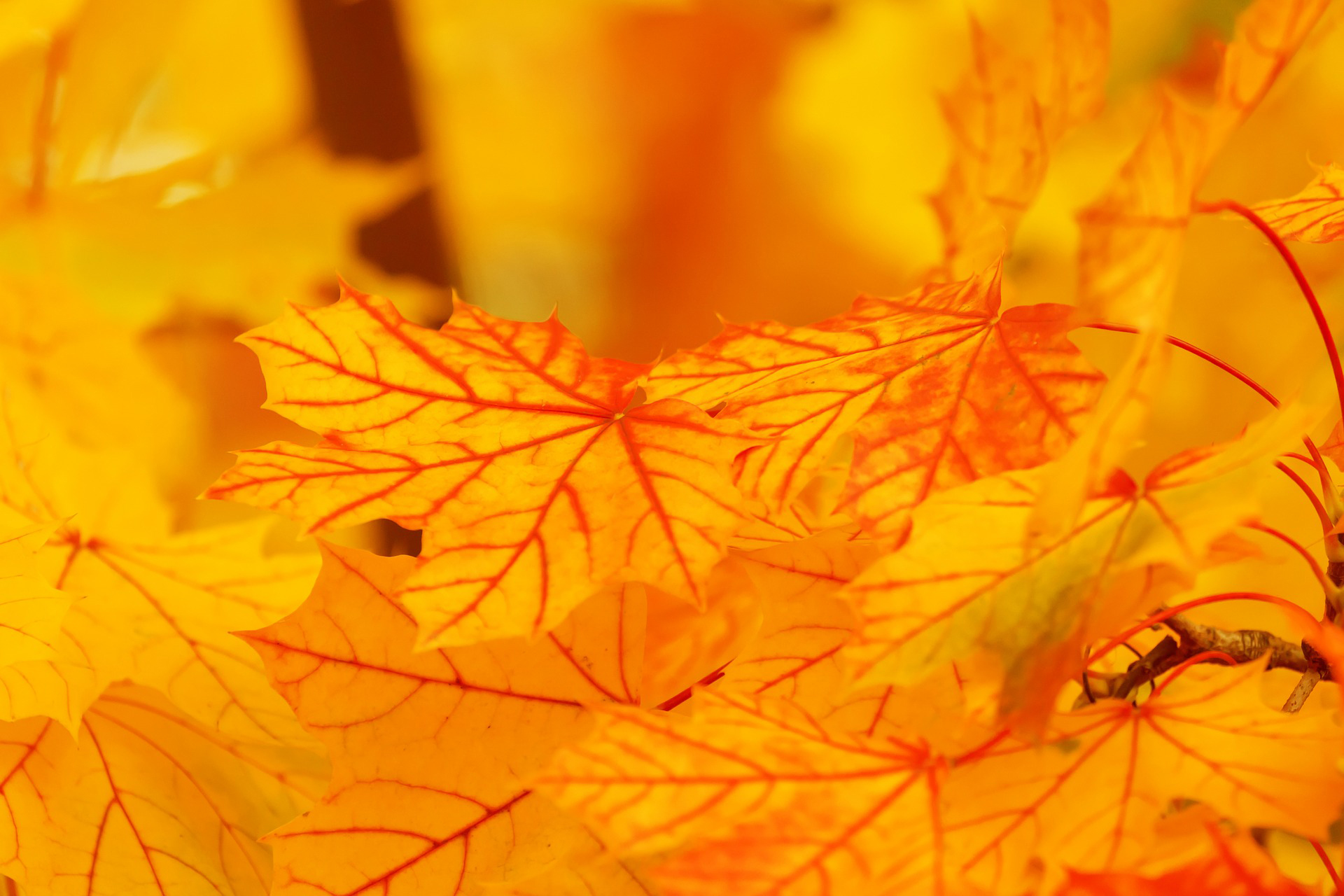 22
Program Housing Models
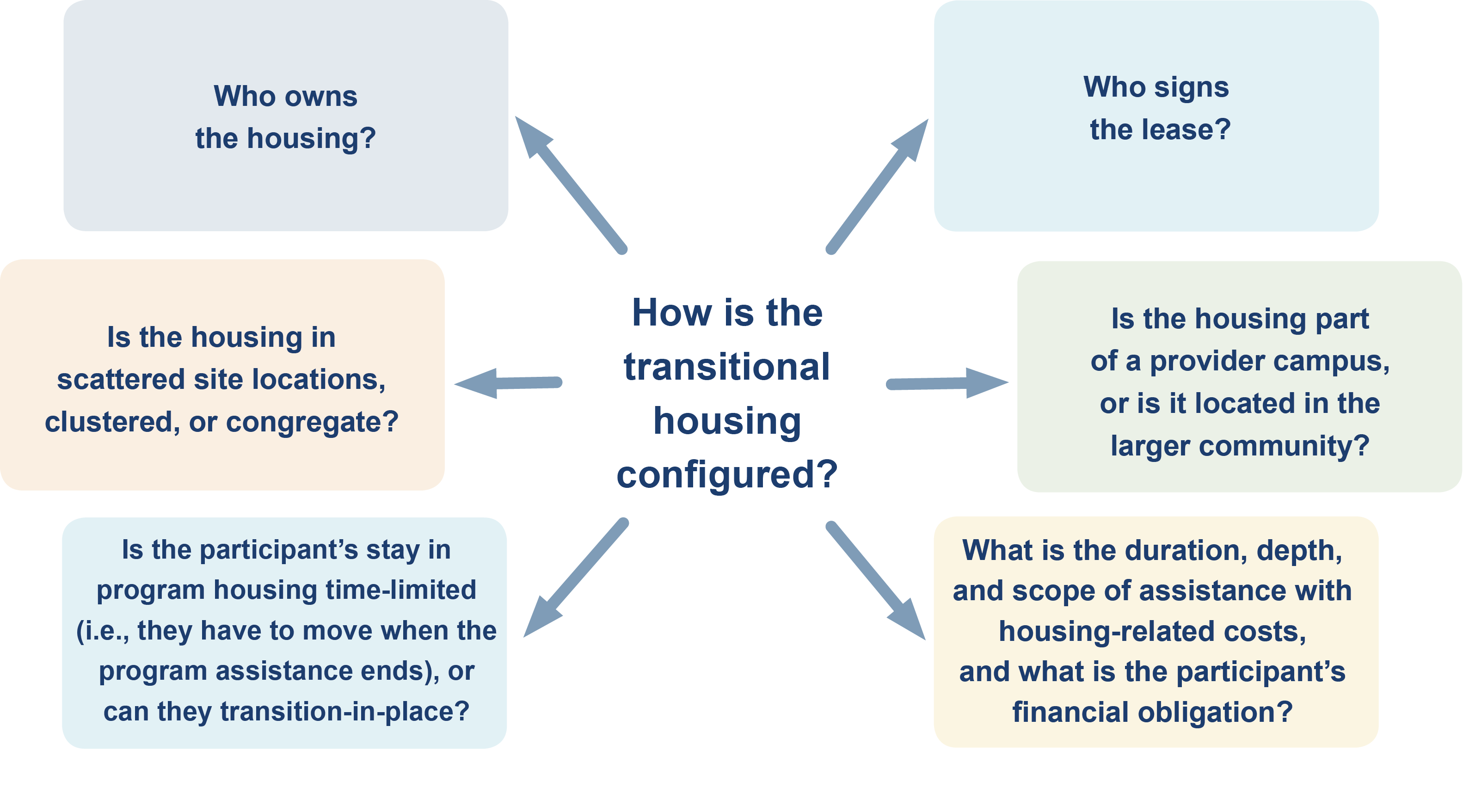 23
Program Housing Models: Pros, Cons, and Provider Experience
In an ideal world, survivors in every community would be able to find the program whose housing, services, and timeframe best matched their needs and circumstances.
In an ideal world, providers would be able to explore with prospective participants which of their various program models was best suited to what the survivor was looking for.
In the real world, although the OVW does an excellent job trying to geographically distribute grants, limits to funding mean that not every community has its own TH program, let alone a mix of TH programs offering different housing/service models.
24
Program Housing Models: Pros and Cons of Different Approaches: General Considerations
Models:
Time-Limited/Temporary vs. Transition-in-Place
Congregate vs. clustered units vs. scattered site units
Provider-owned vs. provider-leased vs. participant-leased
General Considerations (a sample)
Easier access to program housing vs. mainstream housing (i.e., survivors can move into program units or find housing despite imperfect credit, low income, weak tenancy record)
Ability to address need for heightened security
Proximity to services vs. desire / “readiness” for independence
25
Program Housing Models: Pros and Cons of Different Approaches: Some Provider Considerations
Predictability of costs
Minimizing staff travel time
Availability of program units, ability to maintain full caseload
Burden on staff for property maintenance
Minimizing provider liability as the tenant of record
Challenge of being both landlord and service provider
Flexibility to match apartment size to needs of survivor family
Ability to bring participants together for mutual support
26
Program Housing Models: Pros and Cons of Different Approaches: Some Survivor Considerations
Ability to transition from shelter to TH program (does the survivor have to find housing first, or is there a unit waiting?)
Stability (will the survivor have to relocate from their program housing to a new apartment in a new neighborhood?)
Tolerance for occasionally missing payments, occasional lapses in compliance with lease requirements
Housing is convenient to friends, family, job, school, etc.
Opportunity to build a tenancy record, landlord reference
Access to peer support, staff support
27
Program Housing Models: Factors that Determine a “Good Fit”
Household size
Desire to be near or far from family/community of origin
Participant income, employability, tenancy “credentials”
Need for heightened security
Desire/need for close proximity to services vs. desire for independence
Preference for shared living situation vs. own apartment
Access to transportation, community services and amenities
Housing market (affordability) and job market (employability)
28
Program Housing Models: VAWA MEI Snapshot of OVW-Funded Units (July 2012–June 2014)
65% of units are scattered site.  80% of scattered site units were leased by participants
27% of units were “clustered.”  61.5% clustered units owned by provider, 22.5% leased by provider
8% of units were co-located with shelter.
# of units increased from 1,253 to 1,464
90% of units added were scattered site participant-leased
% of participant-leased units rose from 52% to 62.5%
% of provider-leased units fell from 22% to 12.5%
% of provider owned units largely unchanged (25-26%)
29
Program Housing Models: Factors that Influence Choice / Affect Implementation of Housing Model(s)
Source of program funding and attached requirements (e.g., meets HUD Housing Quality Standards, Fair Market Rent / “Reasonable” Rent limits, geographic constraints, RRH requirement that participants be leaseholders, prohibition on mixing provider- and participant-leased housing, etc.)
Housing market (availability of affordable housing / subsidies)
Geography of service area (urban, rural, mixed)
Provider willingness / capacity / opportunity to own and manage housing
Provider willingness to assume financial risk of leasing units
Participant ability to lease units
30
Program Housing Models: Factors that Influence Level of Financial Assistance with Housing-Related Costs
Amount of grant/other funding and “local” need for assistance
Cost of “local” housing and utilities vs. participant incomes
Source and amount of grant funding and attendant constraints (e.g., with HUD: “Written Standards developed by the Continuum of Care administering CoC grant, or the state/county/jurisdiction administering ESG grant; with TANF grants, the administering state’s requirements; etc.)
Program Approach: predetermined flat level of assistance, predetermined decreasing level of assistance, HUD formula = difference between rent and 30% of survivor income; periodic re-determination of assistance based on survivor circumstances
31
Chapter 4: Taking a Survivor-Centered & Empowerment Approach
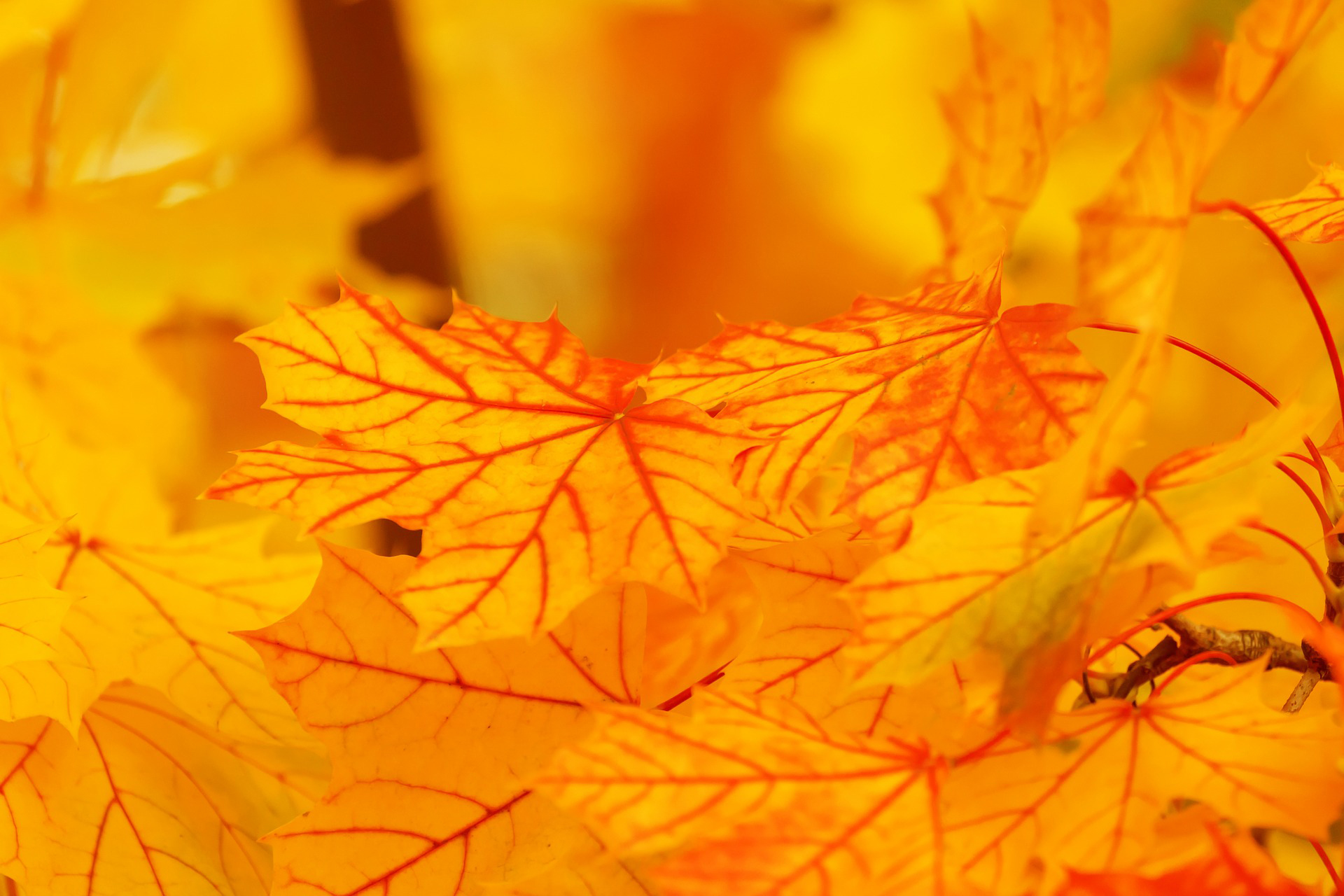 32
Taking a Survivor-Centered / Empowerment Approach
33
Survivor-Centered / Empowerment Approach:Rules Reduction: Context & Provider Comments
Providers have substantially reduced reliance on program rules, especially rules requiring participation in services.
What kinds of rules remain and why?
Increasing recognition that some of the “challenging behaviors” that rules/sanctions sought to address were developed as coping strategies in abusive situations, -- or – concomitants of complex trauma, PTSD, TBI. 
Residual rules on sobriety, readiness to seek MH care, willingness to permanently leave partner, lack of “active engagement” ... may be at odds with voluntary services, “no restrictive conditions,” non-discrimination.
34
Survivor-Centered / Empowerment Approach: Voluntary Services: Context & Provider Comments
Different perspectives about the meaning of voluntary services and the role of staff in supporting / encouraging participant engagement
Trust and understanding underlying relationship between advocate  (case manager) and survivor are fundamental to program “success”
Balancing active support with caution against overreach
Inform participants about availability of assistance, and see if they seek help –vs. – proactively, periodically reach out to offer assistance, support, and encouragement
 Survivor-Defined Practice Scale - (Goodman et al., 2016)
35
Survivor-Centered / Empowerment Approach: Voluntary Services: Barriers to Engagement
Reasons why participants may not be “engaged” (sampling)
Services don’t feel relevant, don’t match survivor priorities
Difficult tradeoffs attached to paths forward / survivor ambiguity about next steps
Obstacles related to physical, mental, emotional health
Anger or frustration at limited options, sense of hopelessness
Lack of trust in program
Depression, substance use, PTSD, TBI, other trauma-related factors affecting “energy,” “motivation,” sustainability of effort
36
Survivor-Centered / Empowerment Approach: Voluntary Services: Pressures - Challenges - Strategies
Challenges to be mindful of:
Pressures to shorten lengths of stay and demonstrate “successful outcomes” may result in policies that link participant selection to perceived motivation or level of engagement in shelter, or that link duration or magnitude of TH assistance to “engagement” or “effort.”
When do required case management “check-ins” cross the “line” and compromise the voluntary services approach?
Resources for supporting participant engagement
Motivational Interviewing
Tip Sheets on Creating Trauma-Informed Services published by the National Center on Domestic Violence, Trauma, and Mental Health
37
Survivor-Centered / Empowerment Approach: Voluntary Services: Provider Comments
Provider comments describe different approaches:
Focus on trusting relations, non-judgmental communication
Use motivational interviewing
Focus on deadlines and “natural consequences”
Make participation easy, fun, useful, rewarding
Meet survivors where they are, respect boundaries / choices
Persistent outreach / support / validation, especially if survivors seem “stuck”
Clear expectations
Not all providers embrace voluntary services as “best” approach
38
Survivor-Centered / Empowerment Approach: Empowerment: Context and Provider Comments
Meaning of “empowerment”
Empowerment practice / counseling / advocacy (Sullivan 2006)
Empowerment in different domains of survivor lives
MOVERS – measuring empowerment with respect to safety (Goodman, Thomas, & Heimel, 2015)
How providers afford participants / alumni opportunities to shape decisions and play leadership roles that affirm the value of their experience, perspectives, and opinions.
Provider comments: how staff know when survivors feel empowered, how the program supports empowerment, how participants and alumni are afforded meaningful opportunities
39
Thank You! 
For more information visit: www.air.org/THforSurvivors
Fred Berman,				Barbara Broman,
Senior Associate			Managing Director
American Institutes for Research	American Institutes for Research
National Center on Family Homelessness	1000 Thomas Jefferson St. NW
201 Jones Rd. – Suite #1			Washington, DC 20007
Waltham, MA 02451								Telephone: 202-403-5118
Telephone: 781-373-7065			Email: bbroman@air.org
Email: fberman@air.org
40